[Speaker Notes: quan sát lược đồ 2.1 và 10.1]
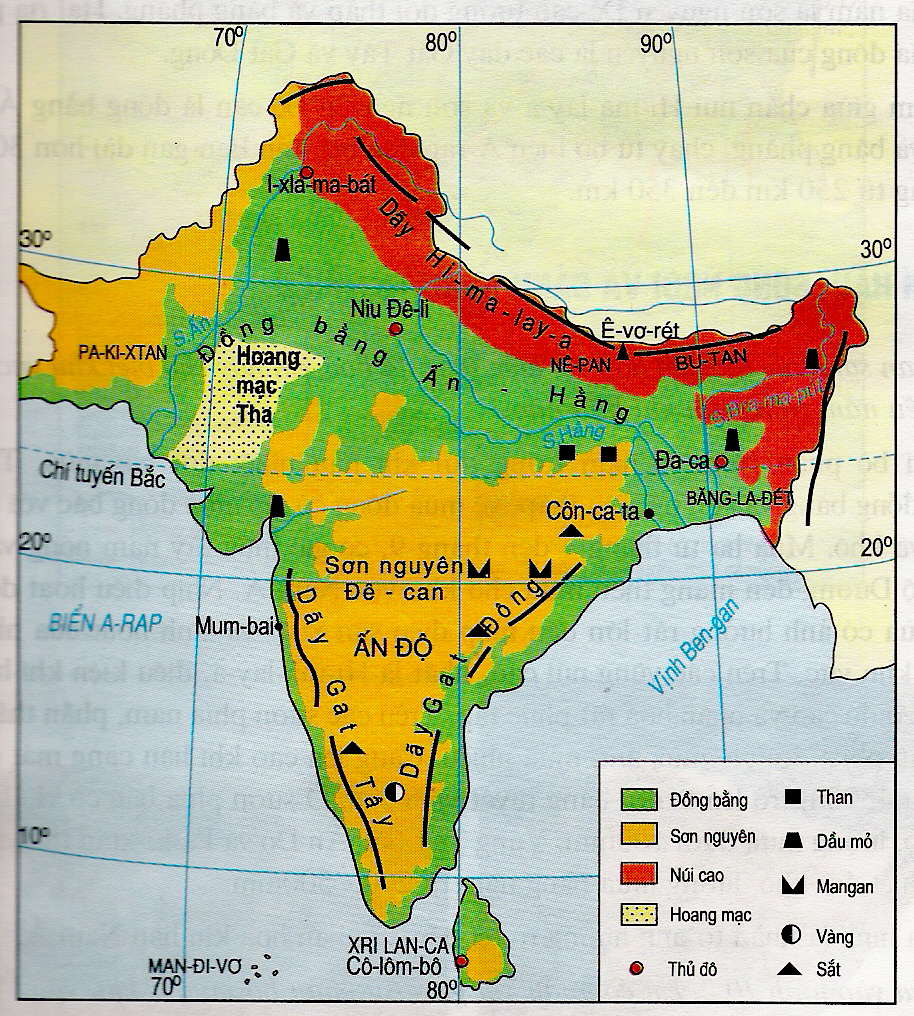 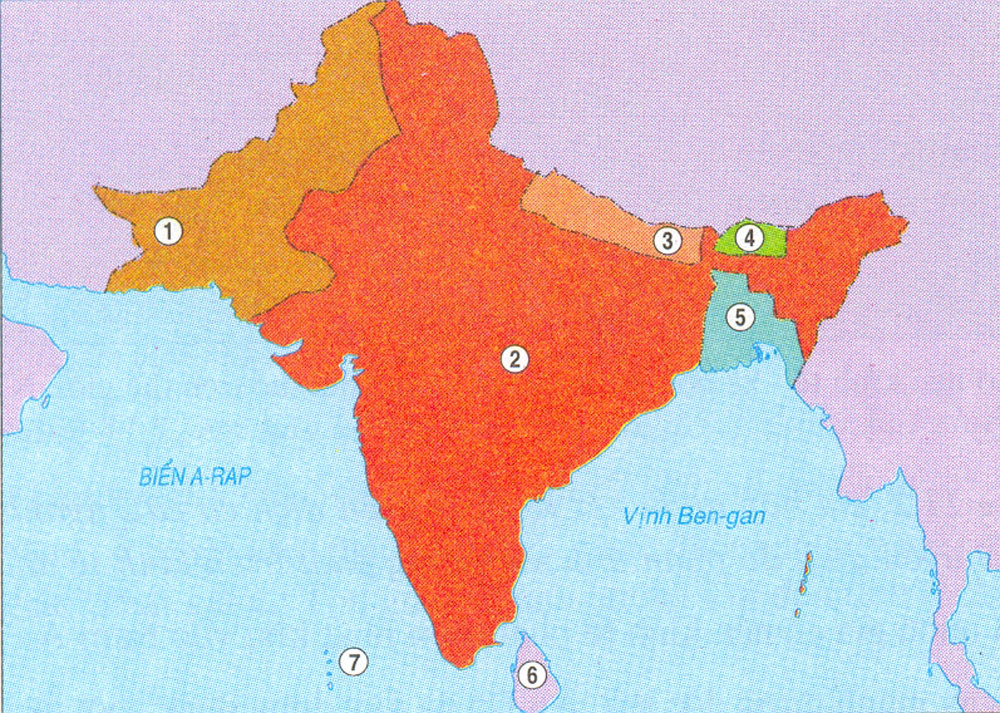 Hình 10.1: Lược đồ tự  nhiên khu vực Nam Á
Hình 11.5: Lược đồ các nước Nam Á
1.  Pa-ki-xtan
2. Ấn Độ
3. Nê-pan
4. Bu-tan
5. Băng-la-đét
6. X ri Lan-ca
7. Man-đi-vơ
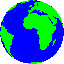 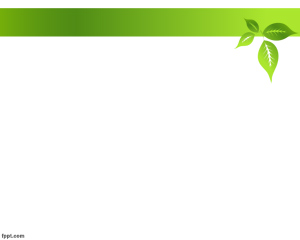 Tuần 13 - Tiết 13
BÀI 10: 
ĐIỀU KIỆN TỰ NHIÊN KHU VỰC NAM Á
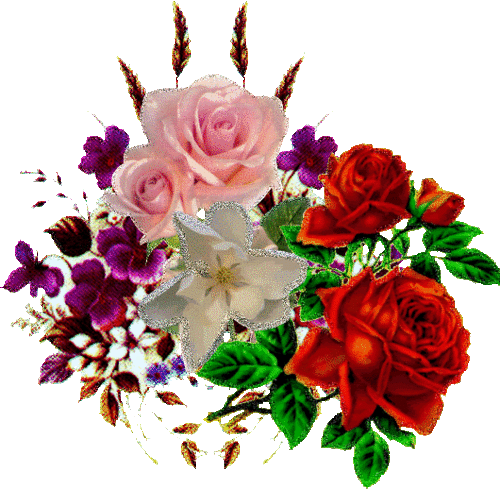 GVTH: Đặng Thị Hồng Phượng
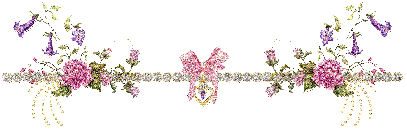 [Speaker Notes: xem phim]
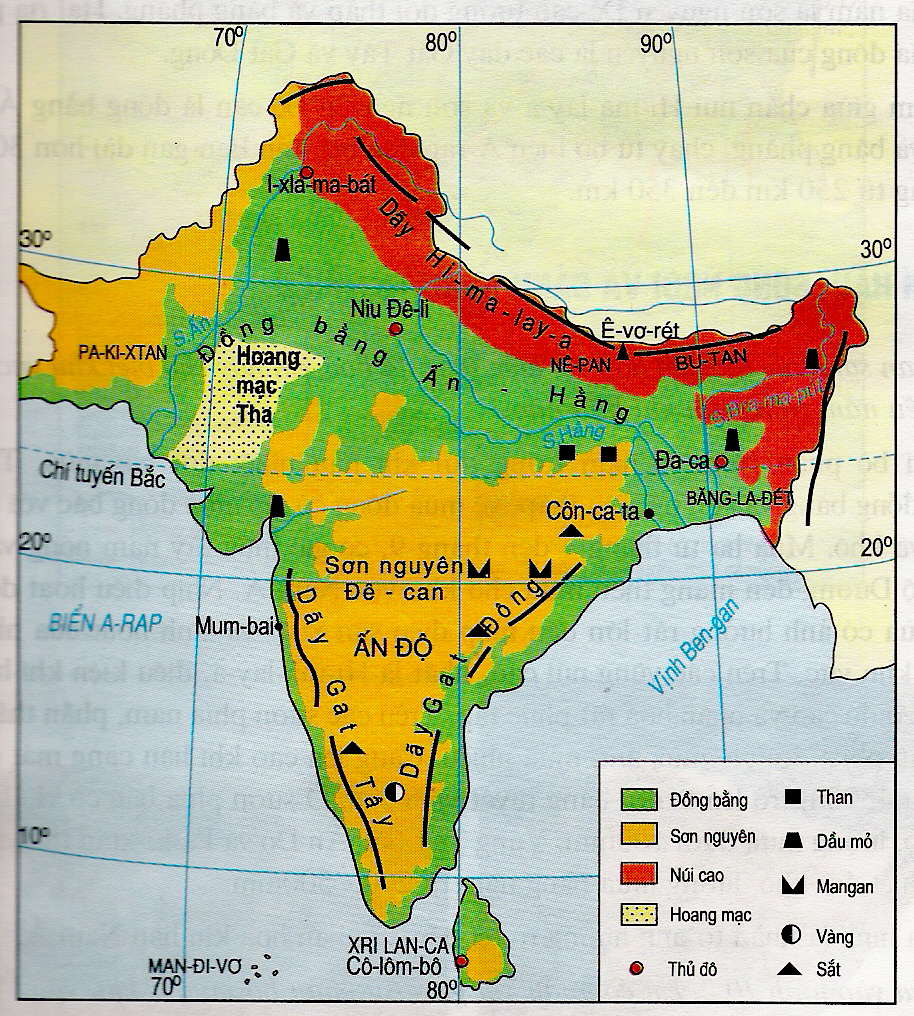 Hình 10.1: Lược đồ tự  nhiên khu vực Nam Á
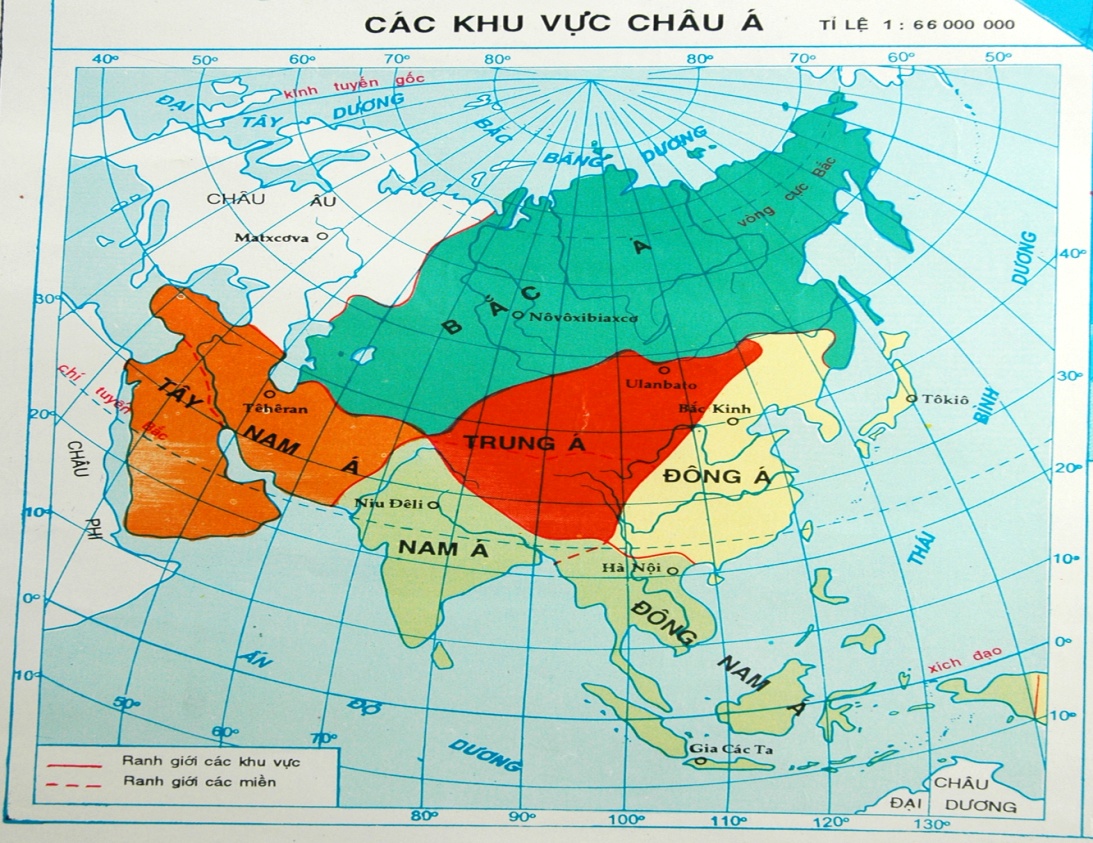 TRÒ CHƠI: NHANH TAY-NHANH MẮT
“GẤN  CÁC ĐIỂM CỰC VÀ TIẾP GIÁP CỦA NAM Á” 
* Các cụm từ cần điền: 
Các điểm cực: Bắc: 370B, Nam: 90B, 
Đông: 980Đ; Tây: 620Đ
Tiếp giáp:Tây  Nam  Á, Trung Á, Đông  Nam Á; Vịnh  Ben gan, biển Arap
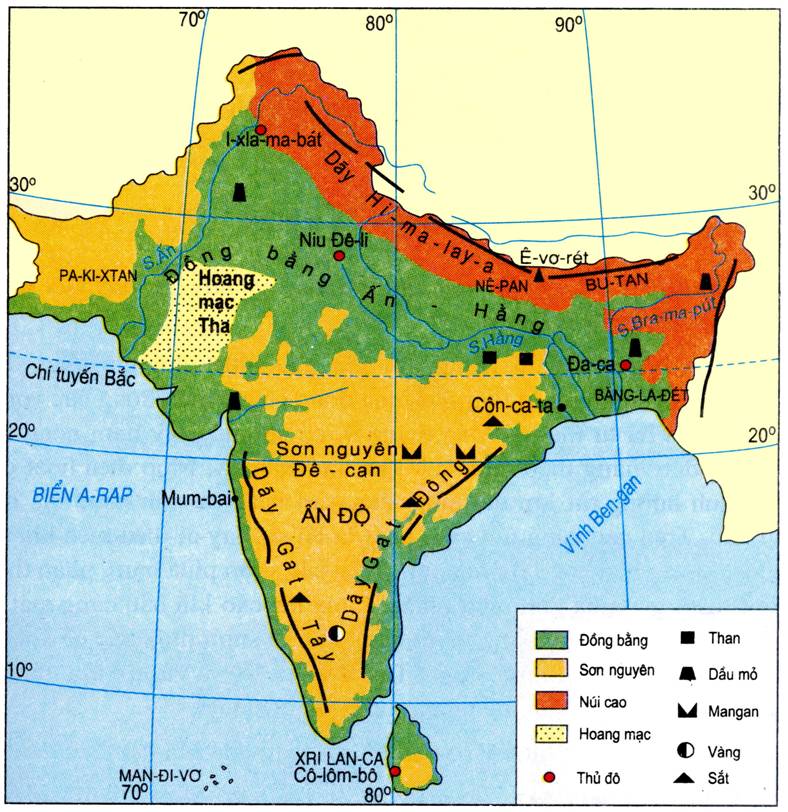 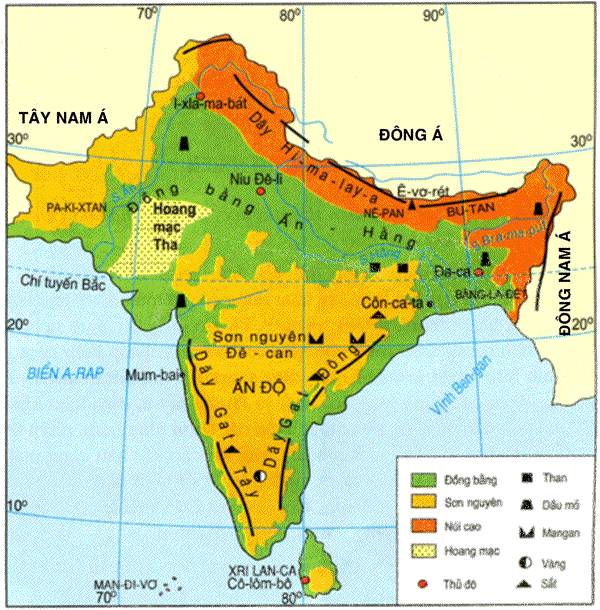 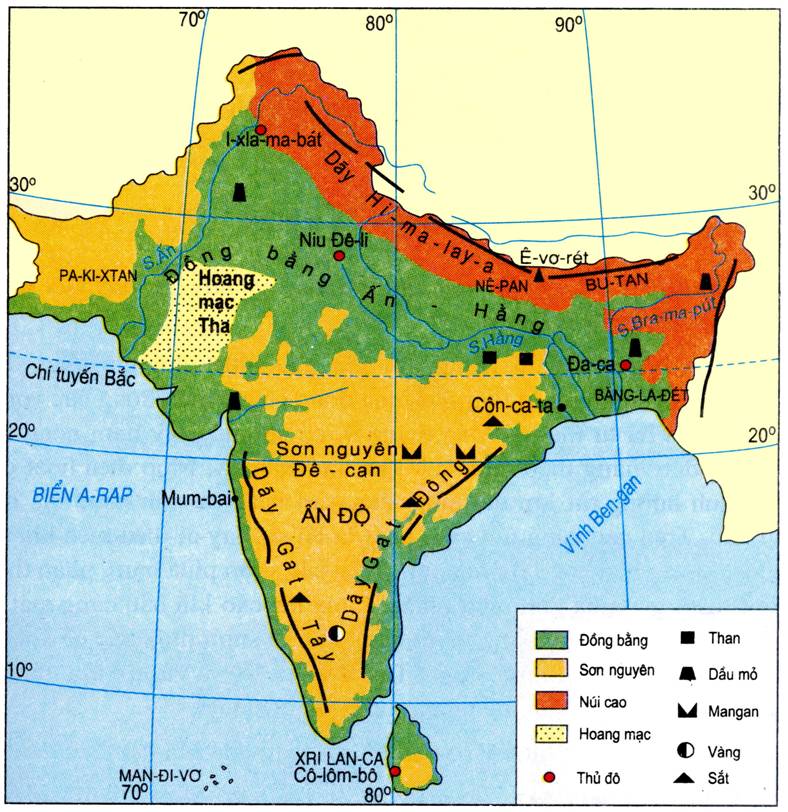 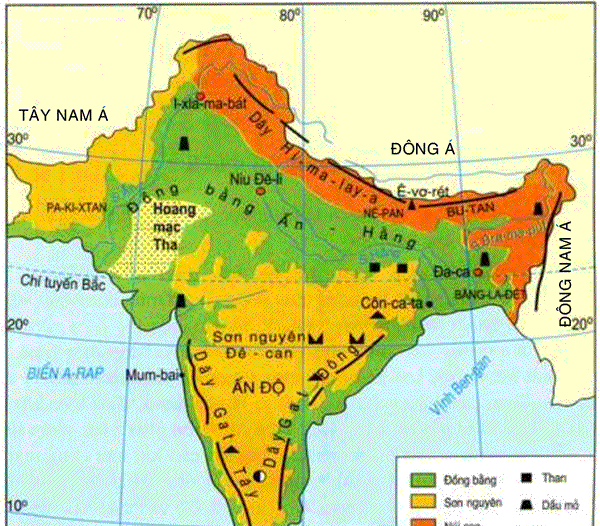 Kể tên các miền địa hình chính của khu vực Nam Á (từ Bắc xuống Nam dọc theo kinh tuyến 80 độ Đông)
Hình 10.1: Lược đồ tự  nhiên khu vực Nam Á
[Speaker Notes: hs trình bày]
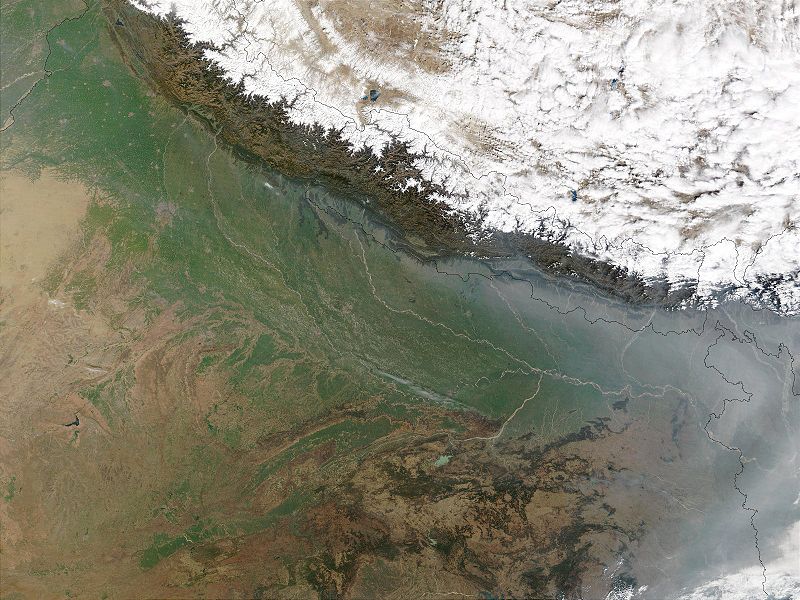 Ảnh vệ tinh chụp vùng núi Hi-ma-lay-a và đồng bằng Ấn- Hằng
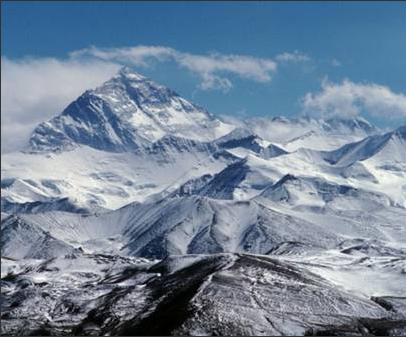 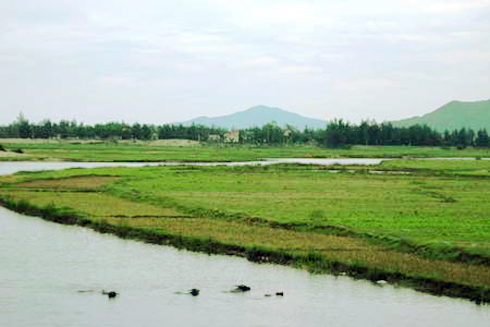 Núi Hi-ma-lay-a
Đồng bằng Ấn-Hằng
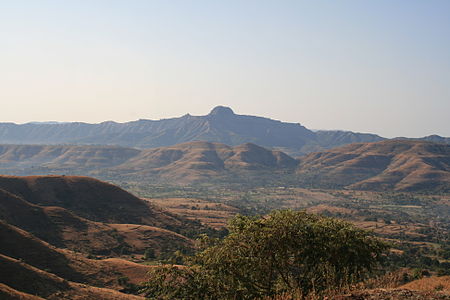 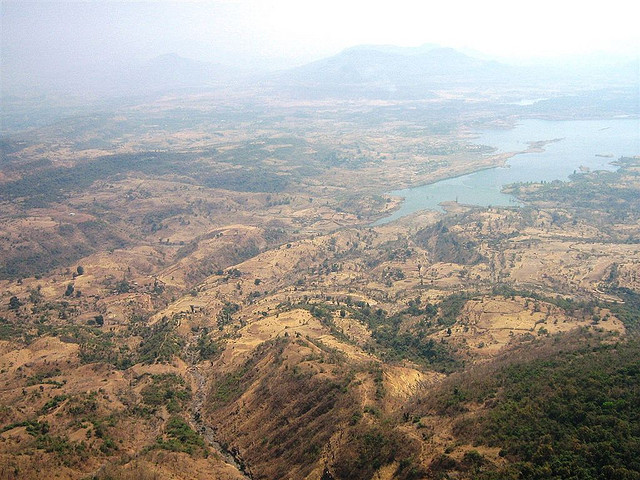 Sơn nguyên Đê-can
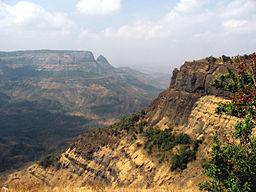 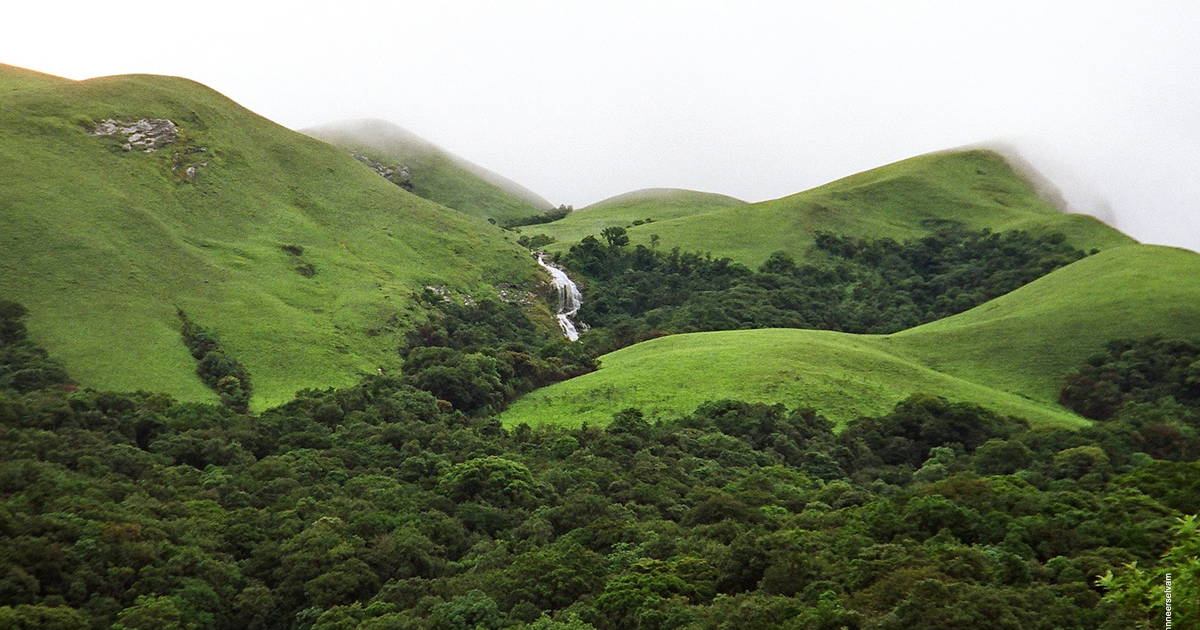 Dãy Gát Đông
Dãy Gát Tây
[Speaker Notes: qua khí hậu]
Trình bày vị trí và đặc điểm của 3 miền địa hình chính  của khu vực Nam Á.
CÁC NHÓM TRÌNH BÀY ( 3 PHÚT)
[Speaker Notes: gv nx-diem-viet bai]
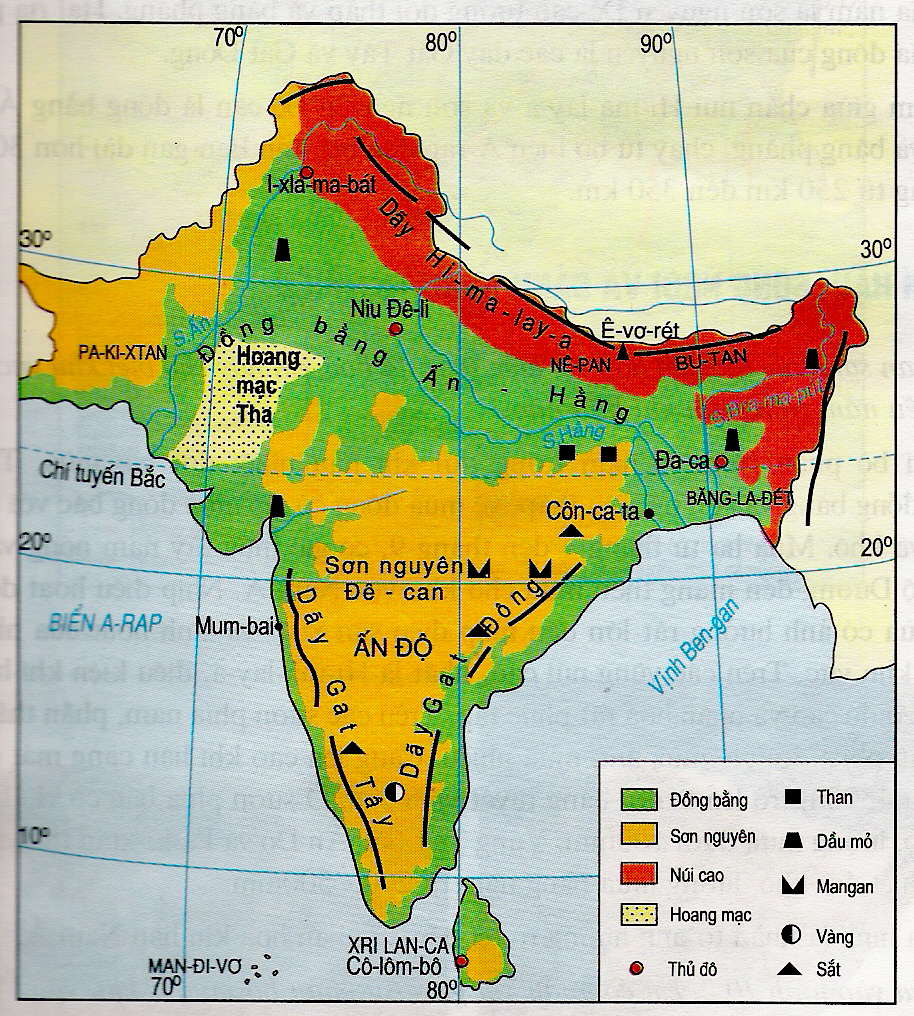 Hình 10.1 : Lược đồ tự nhiên khu vực Nam Á
[Speaker Notes: xem ảnh địa hình 2 sl]
Hình 2.1 Lược đồ các đới khí hậu châu Á
Vẽ sơ đồ thể hiện đặc điểm khí hậu Nam Á 
với các cụm từ: 
khí hậu Nam Á
nhiệt đới gió mùa
nhiệt đới khô 
kiểu núi cao
mưa ít 
mưa nhiều 
sườn đón gió
sườn khuất gió
[Speaker Notes: nx 1 nhóm dung]
mưa nhiều
mưa ít
nhiệt đới gió mùa
nhiệt đới khô
khí hậu Nam Á
kiểu núi cao
sườn khuất gió
sườn đón gió
[Speaker Notes: mua nhiu-mua ít]
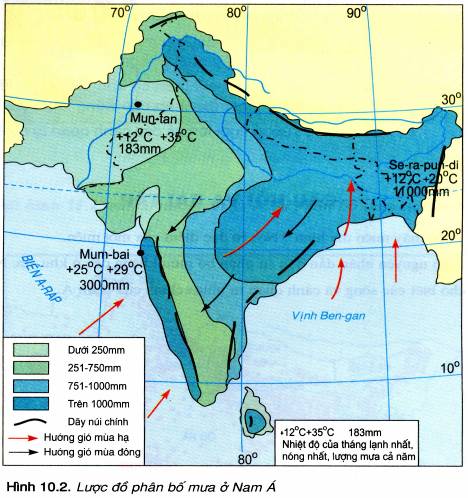 [Speaker Notes: mua nhieu]
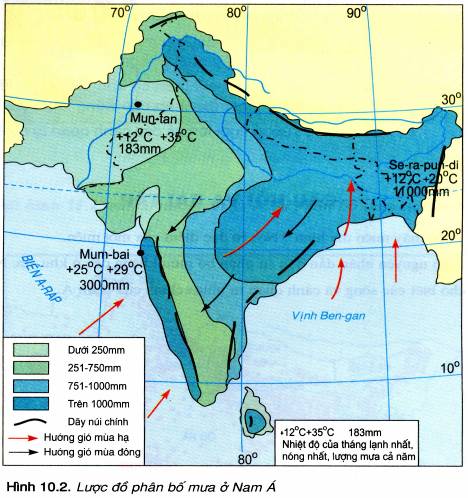 Hi-ma-lay-a
Sườn Nam 
Hi –Ma- lay- a
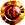 Ven vịnh Ben-gan
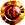 Ven biển sườn Tây dãy Gat Tây
[Speaker Notes: mua it]
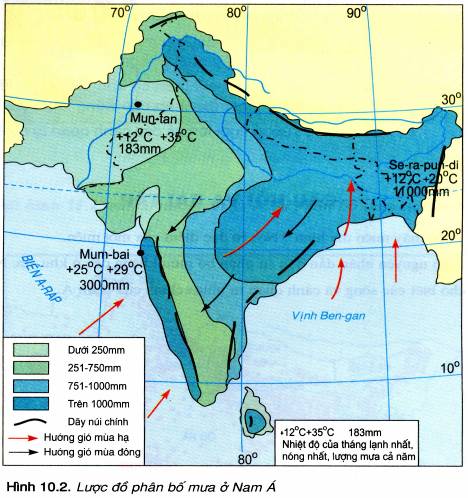 Trung Á
Bắc Hi-ma-lay-a
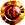 Tây Bắc Ấn Độ và Pa-ki-xtan
Nội địa sơn nguyên Đề-can
[Speaker Notes: nhip dieu mua]
Hoạt động sản xuất và sinh hoạt của nhân dân Ấn Độ
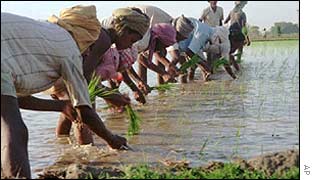 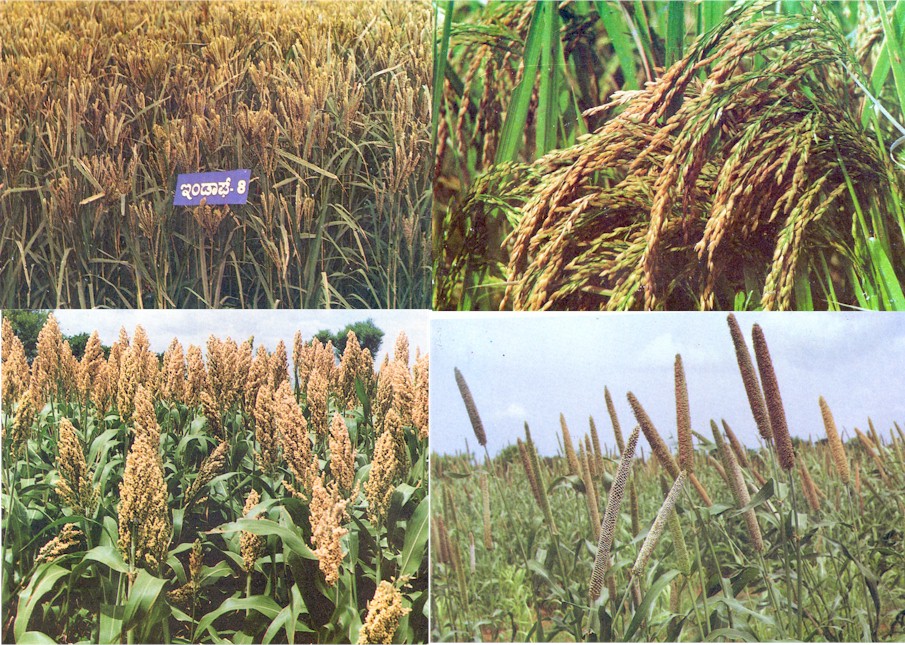 [Speaker Notes: song-canh quan]
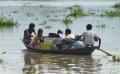 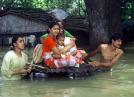 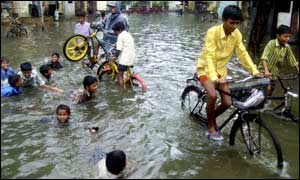 Hoạt động sản xuất và sinh hoạt của nhân dân Ấn Độ
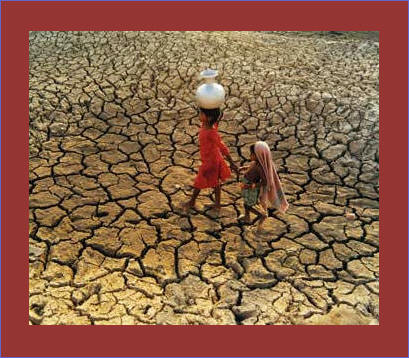 [Speaker Notes: song-canh quan]
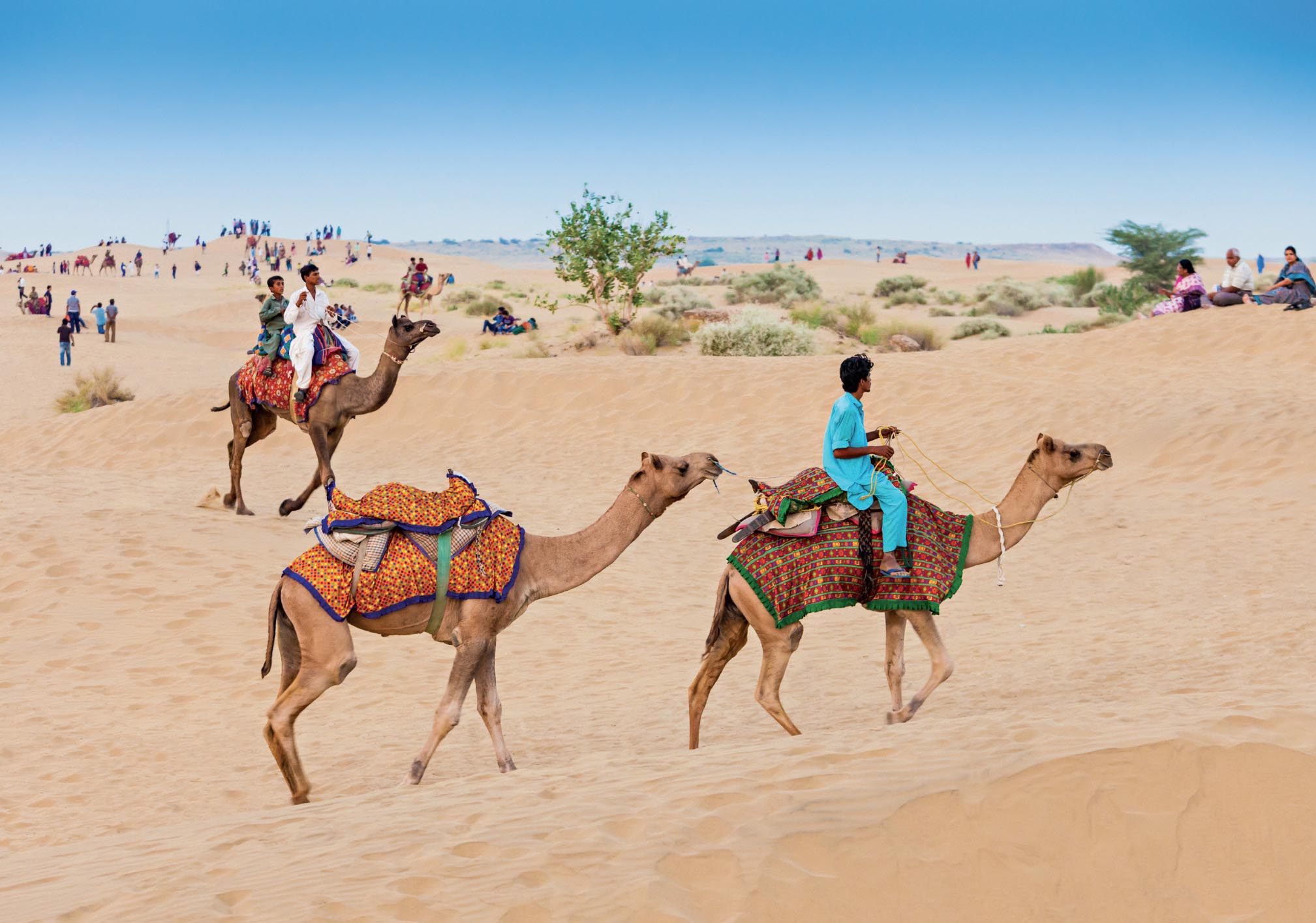 1. sông Ấn
2. hoang mạc
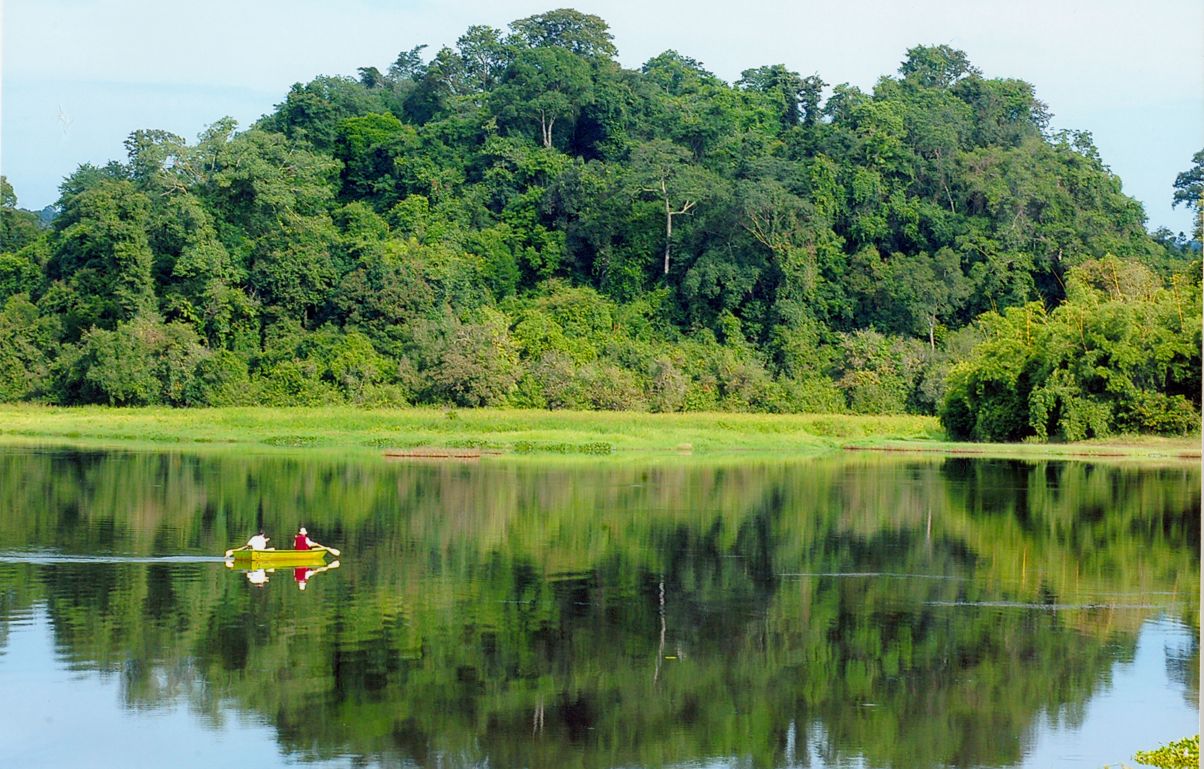 3. sông Hằng
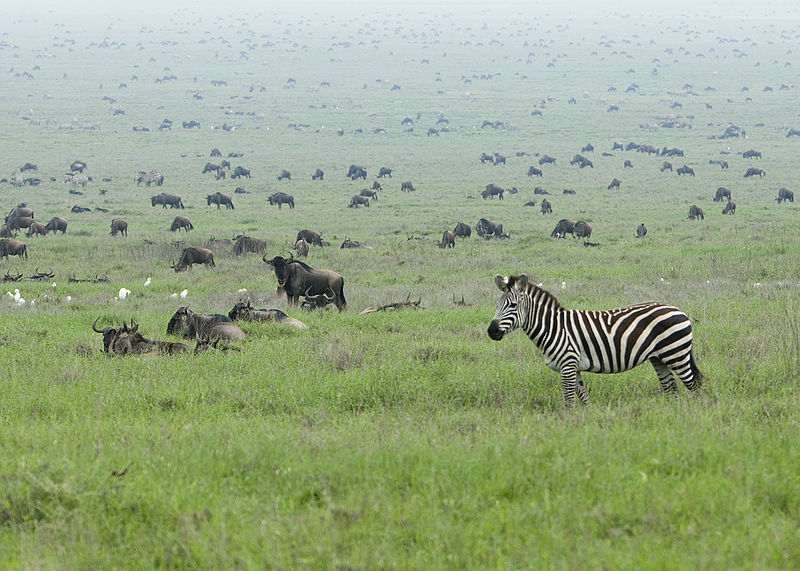 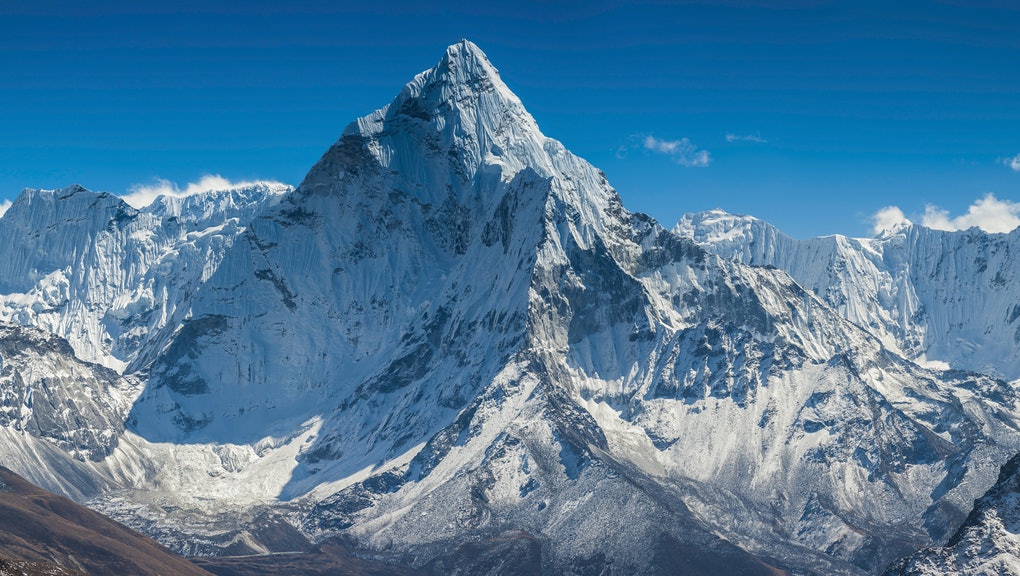 4. rừng nhiệt đới ẩm
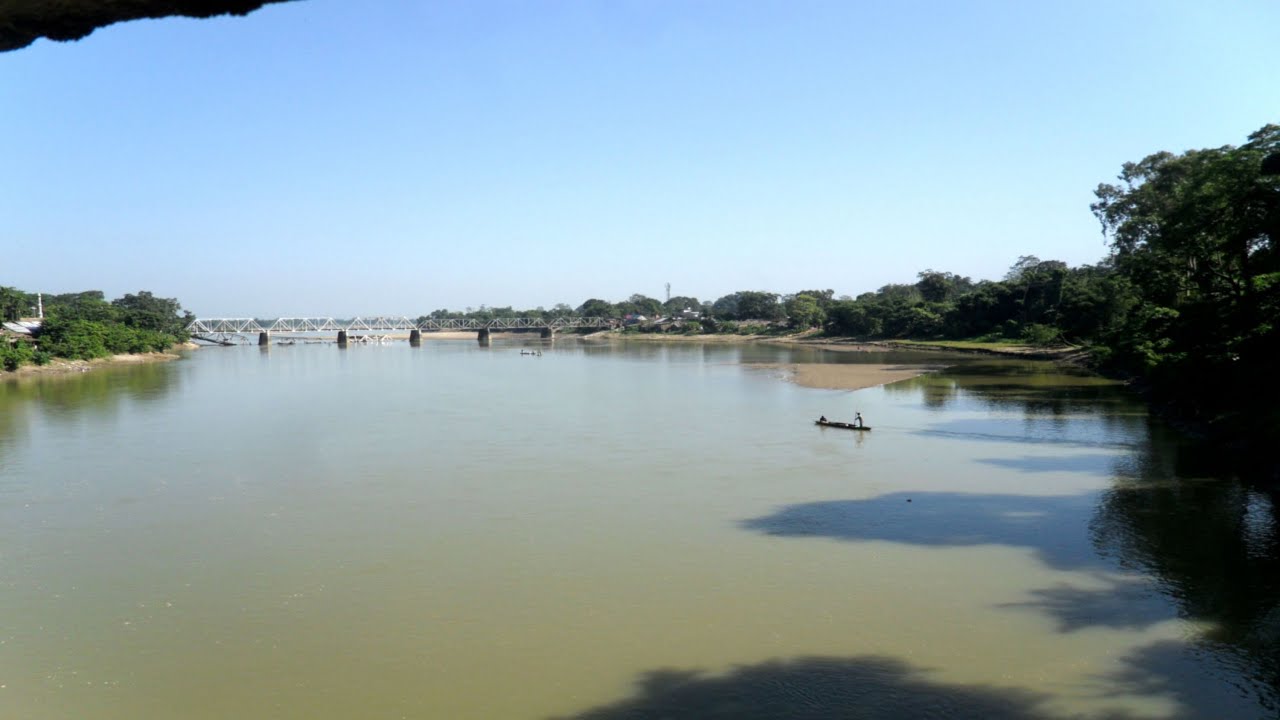 5. xavan
6. cảnh quan núi cao
7. sông Bra-ma-put
[Speaker Notes: chỉ tên sông]
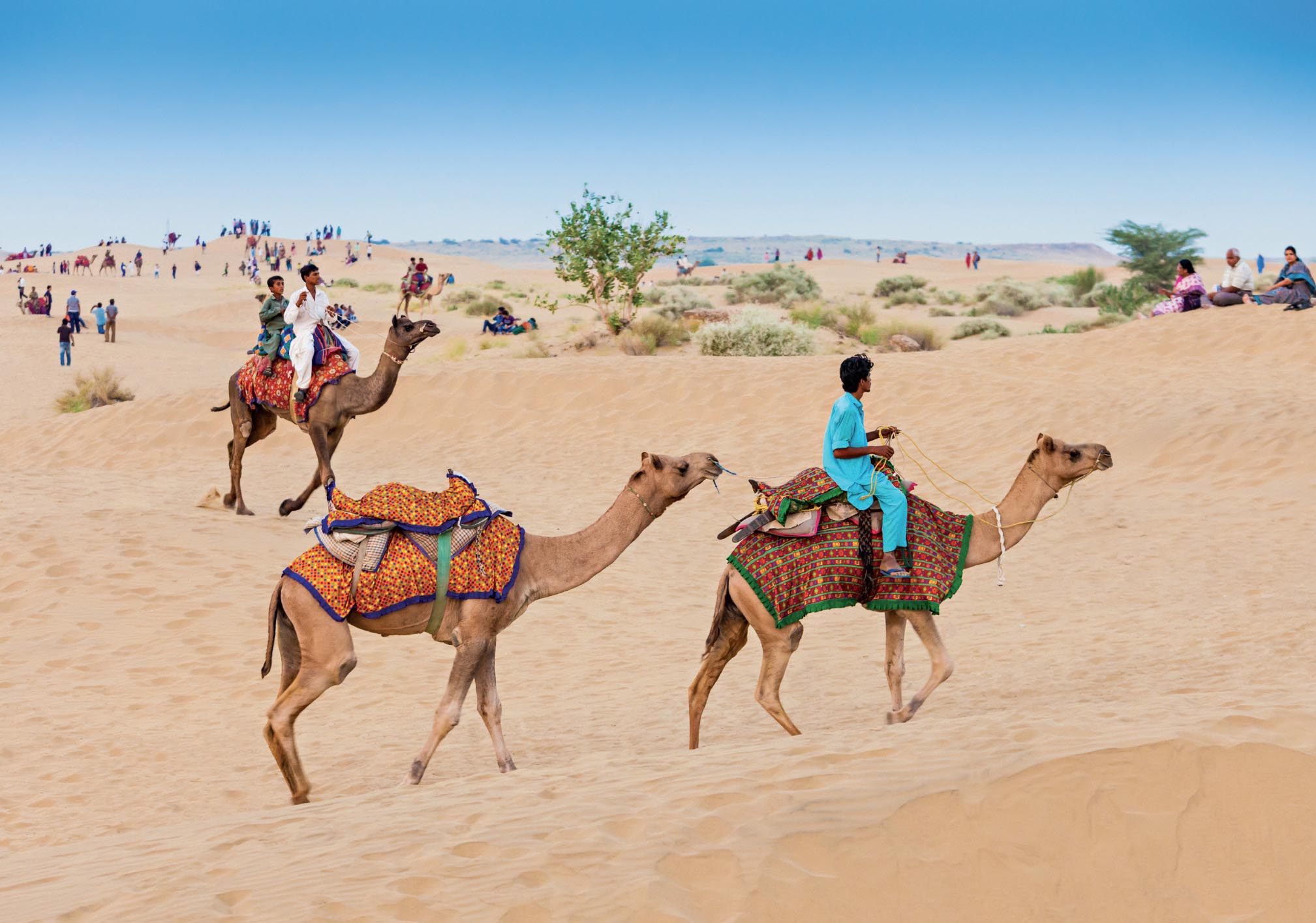 sông Ấn
hoang mạc
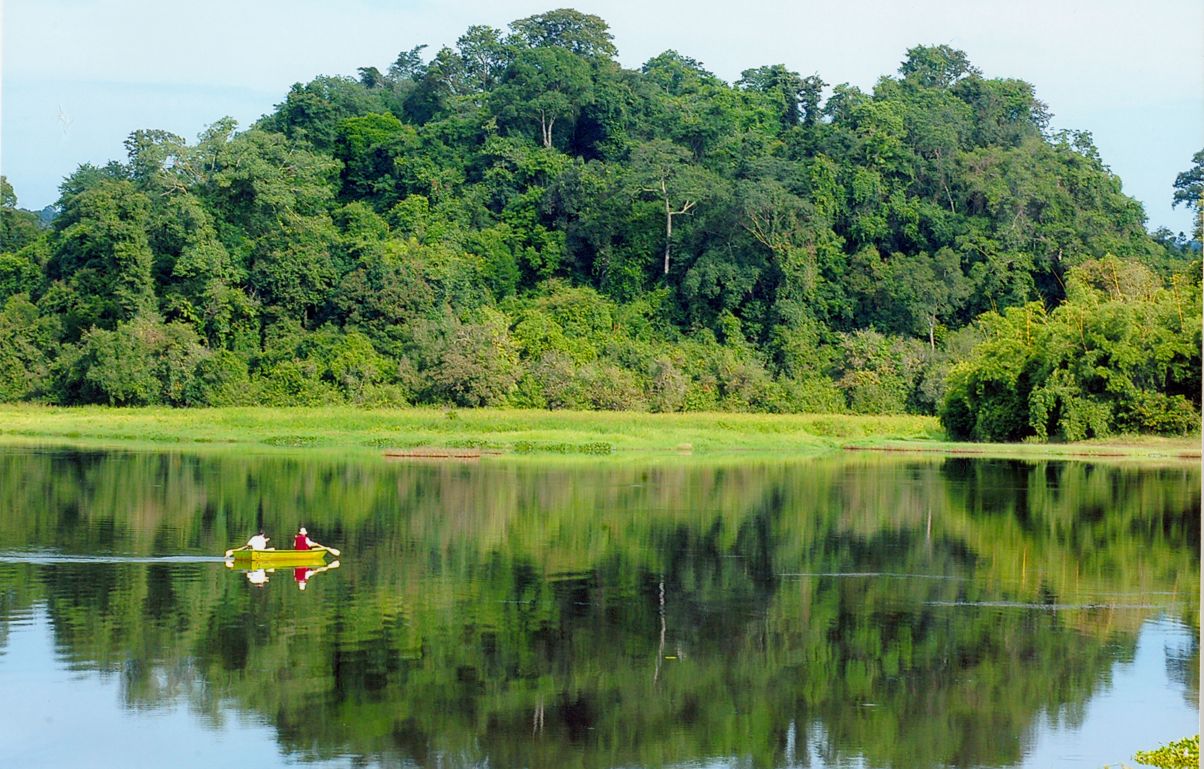 sông Hằng
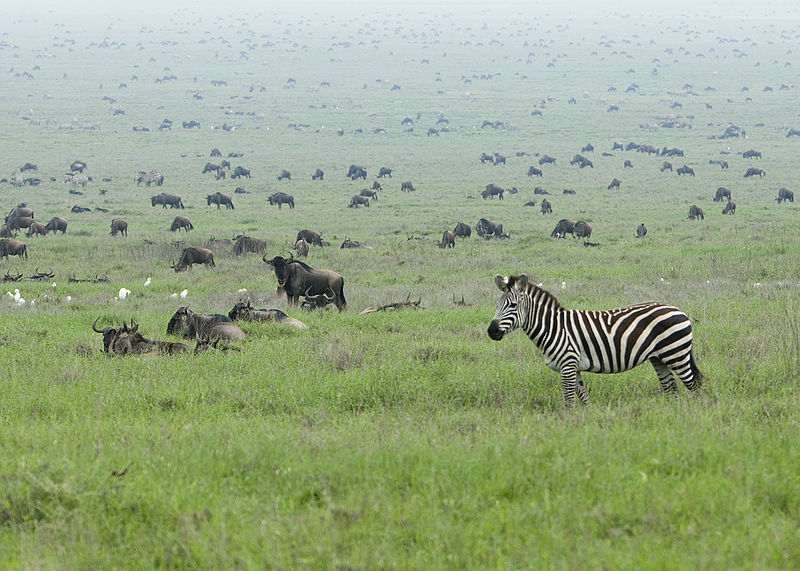 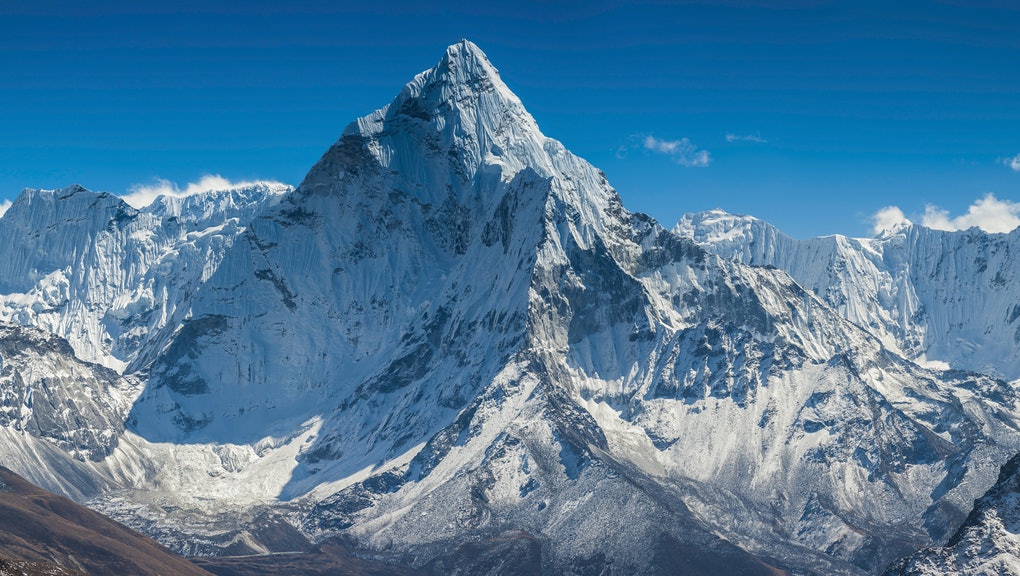 rừng nhiệt đới ẩm
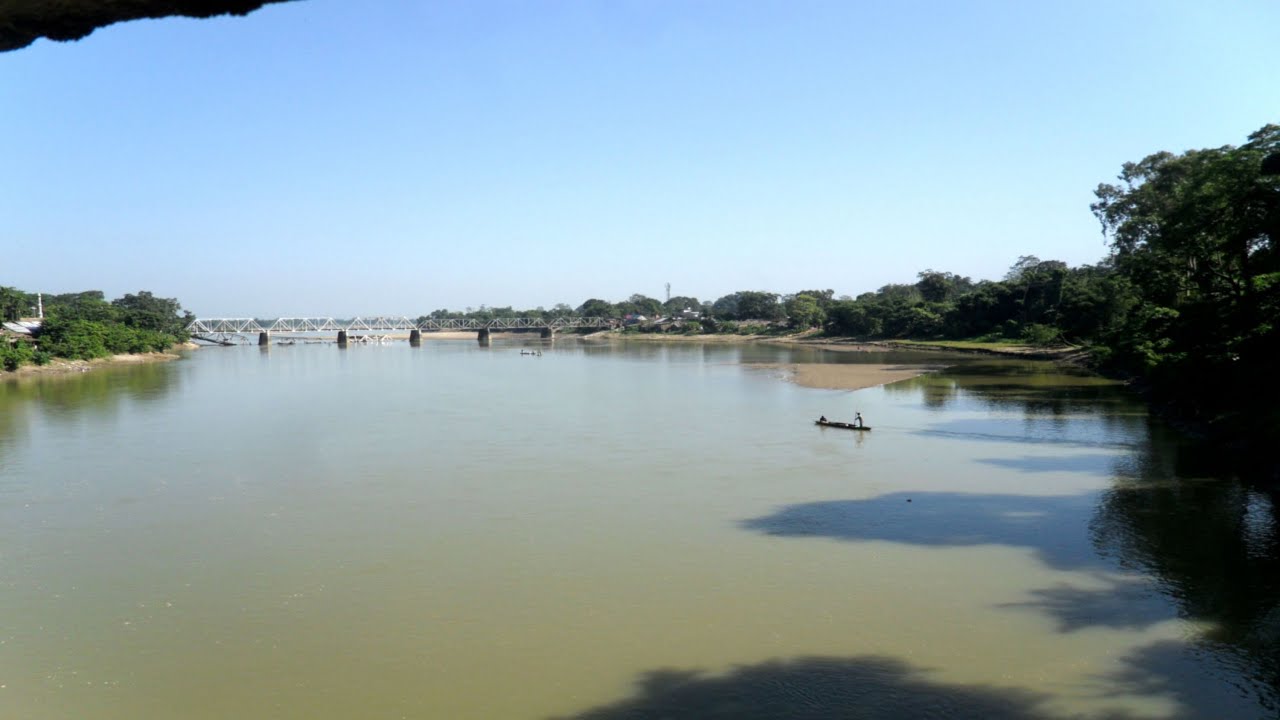 xavan
cảnh quan núi cao
sông Bra-ma-put
[Speaker Notes: chỉ tên sông]
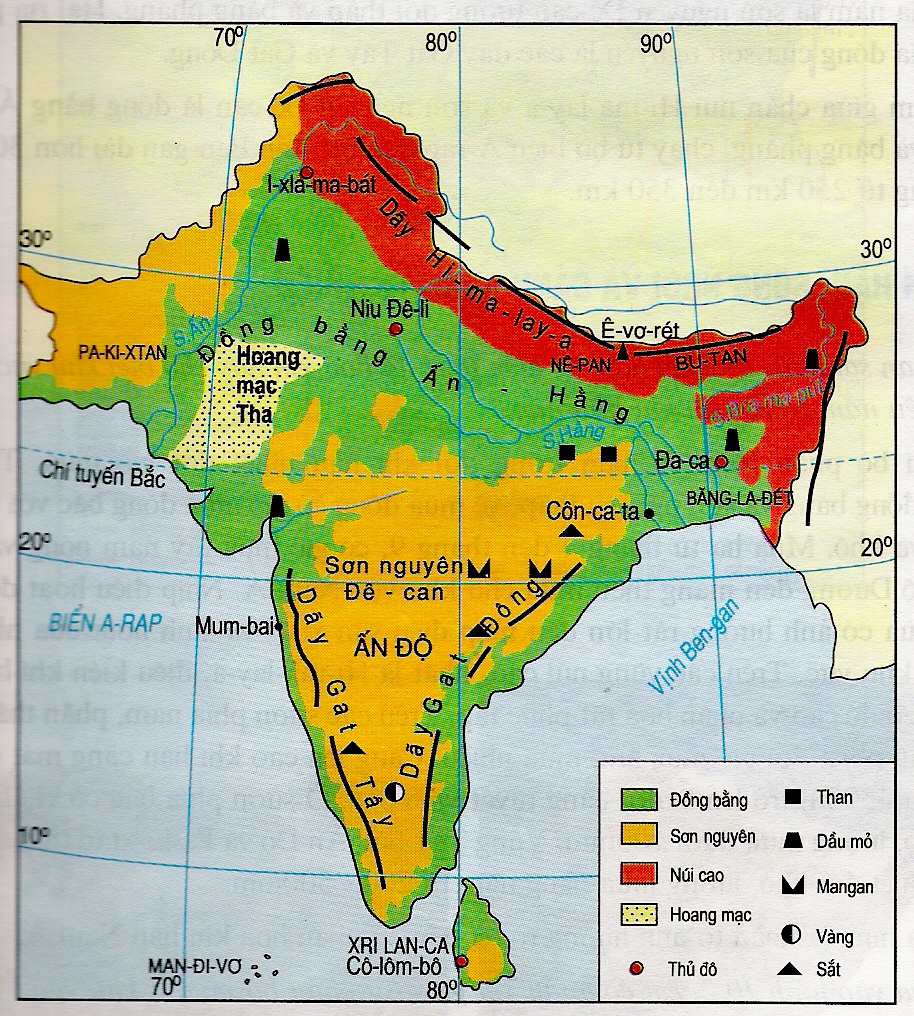 Hình 10.1 Lược đồ tự nhiên khu vực Nam Á
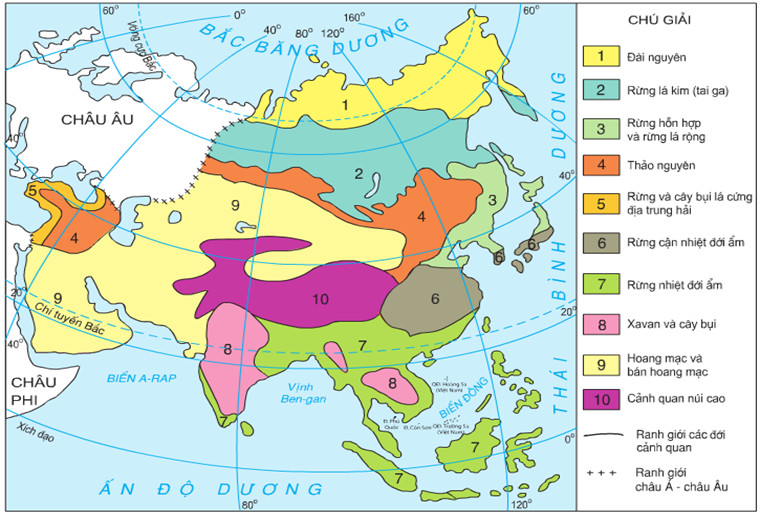 Hình 3.1 Lược đồ các đới cảnh quan tự nhiên châu Á
CHỌN CÂU TRẢ LỜI ĐÚNG NHẤT
Câu 1. Vị trí khu vực Nam Á nằm ở đâu của Châu Á?
 Phía bắc. 	
 Phía nam. 	
 Phía đông nam. 	
 Phía tây nam.
CHỌN CÂU TRẢ LỜI ĐÚNG NHẤT
Câu 2. Nam Á có mấy miền địa hình chính?
3. 		
2. 			
4. 		
1.
CHỌN CÂU TRẢ LỜI ĐÚNG NHẤT
Câu 3. Kiểu khí hậu chiếm diện tích lớn ở Nam Á là
nhiệt đới gió mùa. 	
nhiệt đới khô. 	
kiểu núi cao. 	
hoang mạc.
CHỌN CÂU TRẢ LỜI ĐÚNG NHẤT
Câu 4. Con sông nào không thuộc Nam Á?
Sông Ấn. 		
Sông Hằng. 	
Sông Nin. 	
Sông Bra-ma-pút.
CHỌN CÂU TRẢ LỜI ĐÚNG NHẤT
Câu 5. Cảnh quan nào chiếm diện tích lớn nhất ở Nam Á?
Hoang mạc. 		
Rừng nhiệt đới ẩm.	 
Xavan. 	
Rừng lá kim.
Vì sao cùng nằm trong khu vực nhiệt đới gió mùa nhưng Việt Nam vào mùa đông có nhiệt độ thấp hơn?
24 oC
17 oC
Biểu đồ nhiệt độ và lượng mưa ở Hà Nội và Mum-bai (sgk địa lý 7).
Vì sao cùng nằm trong khu vực nhiệt đới gió mùa nhưng Việt Nam vào mùa đông có nhiệt độ thấp hơn?
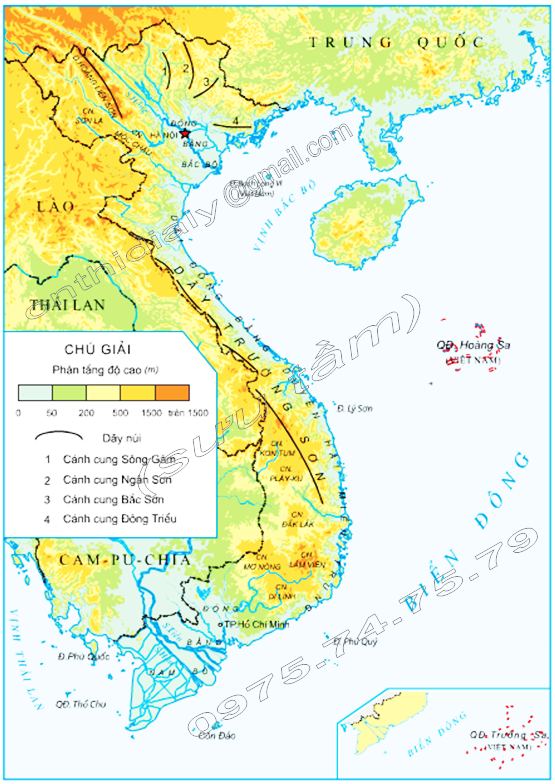 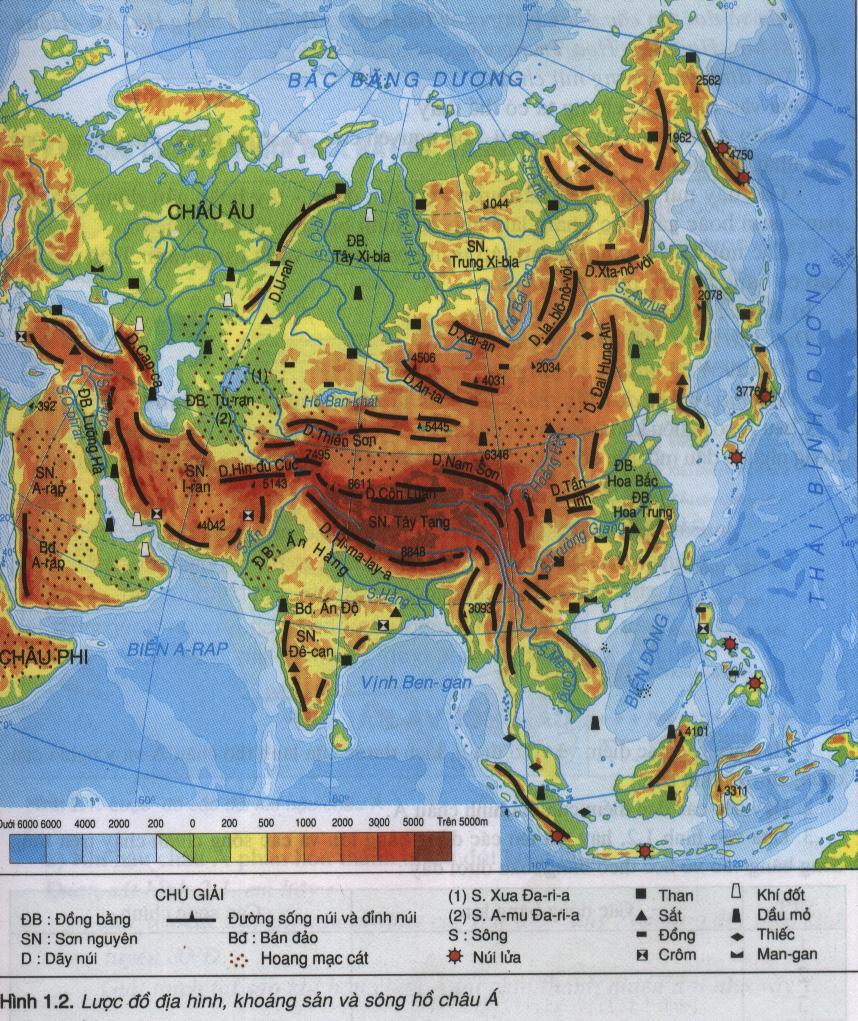 D. Sông Gâm
D.Ngân Sơn
D. Bắc Sơn
D. Đông Triều
Hiện tượng biến đổi khí hậu ảnh hưởng gì đến cuộc sống của người dân khu vực Nam Á?